Welcome to the SENCo Forum  July 11 2023
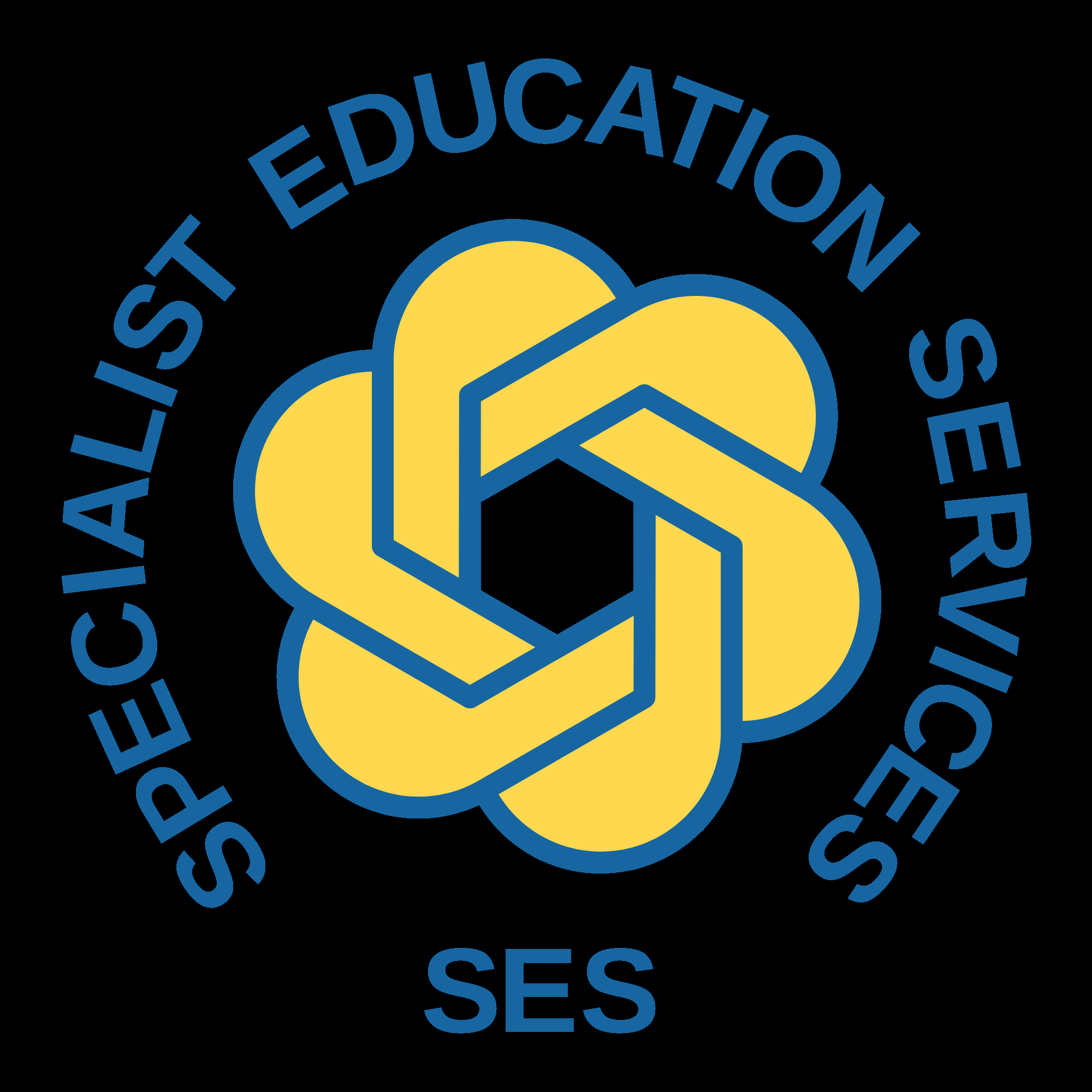 Agenda items: 
EHCP Portal updates – Harriet Wakeling
Inclusion Support Line updates – Rebecca Seager
School Transport overview – Julie Mitchell
EHCP working group – message from our Workforce Development colleagues
SES updates and information
Questions and Answers
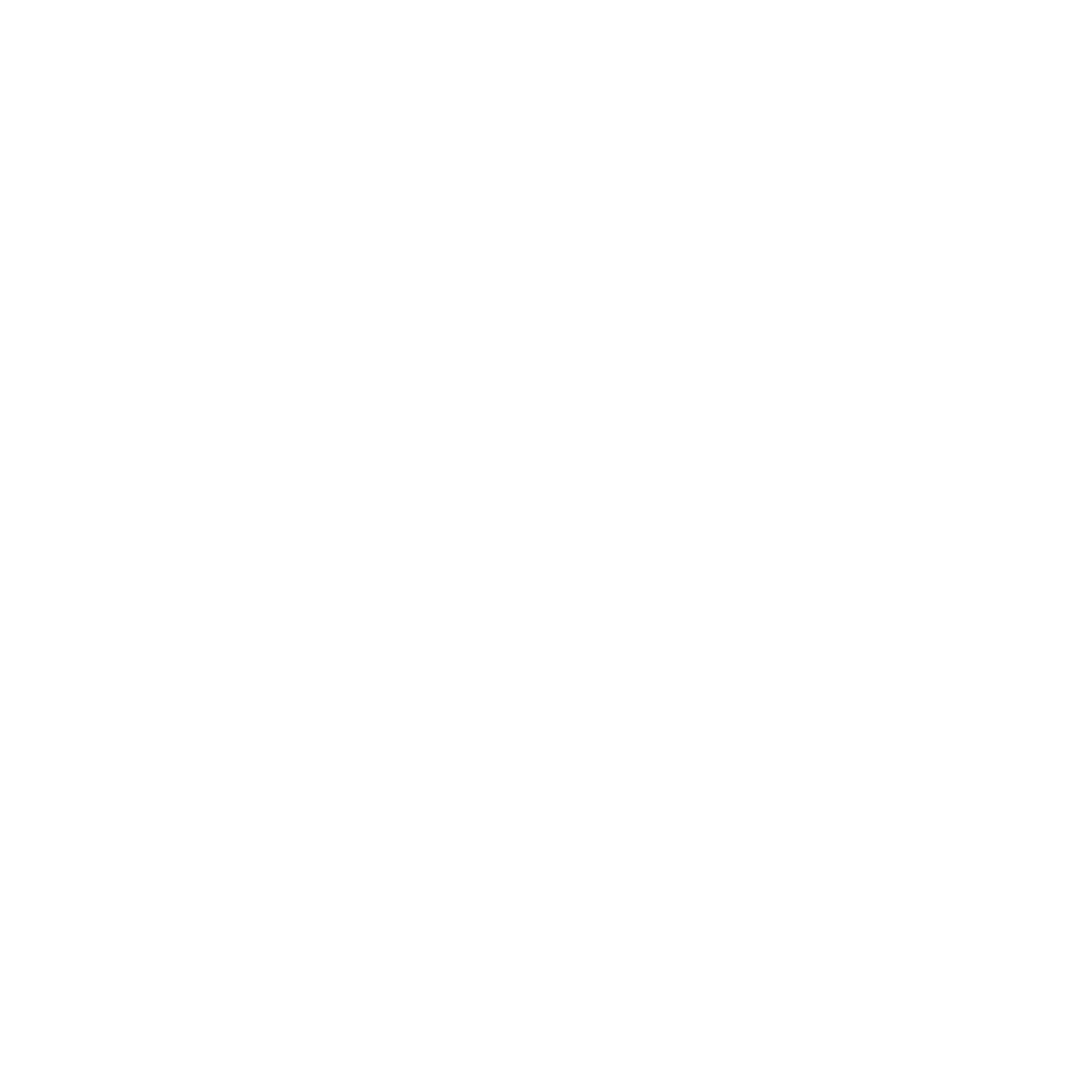 Suffolk Inclusion Support Line
Advice, guidance and information for professionals working in education settings, health and social care, to help meet the needs of children and young people with Special Educational Needs and Disabilities (SEND)
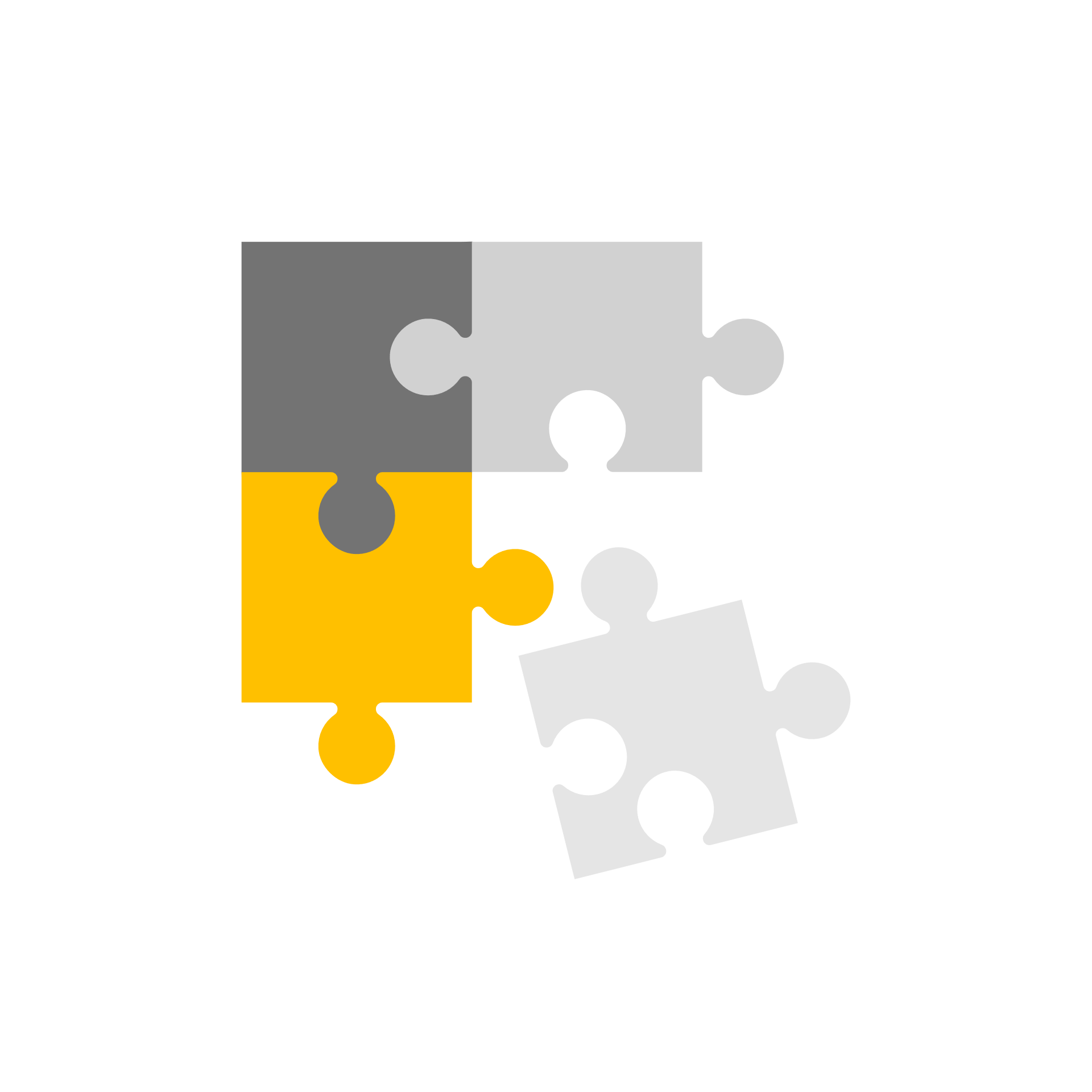 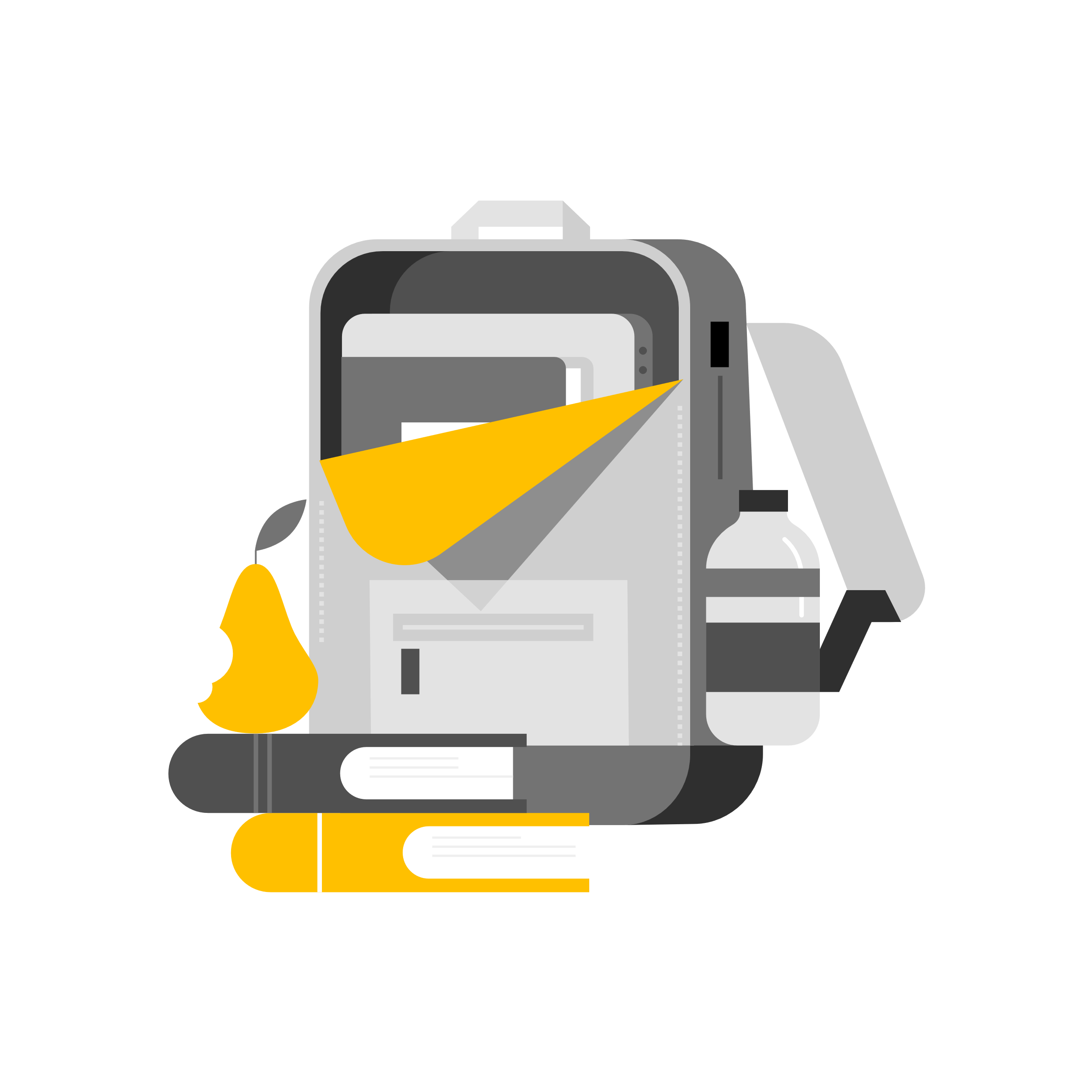 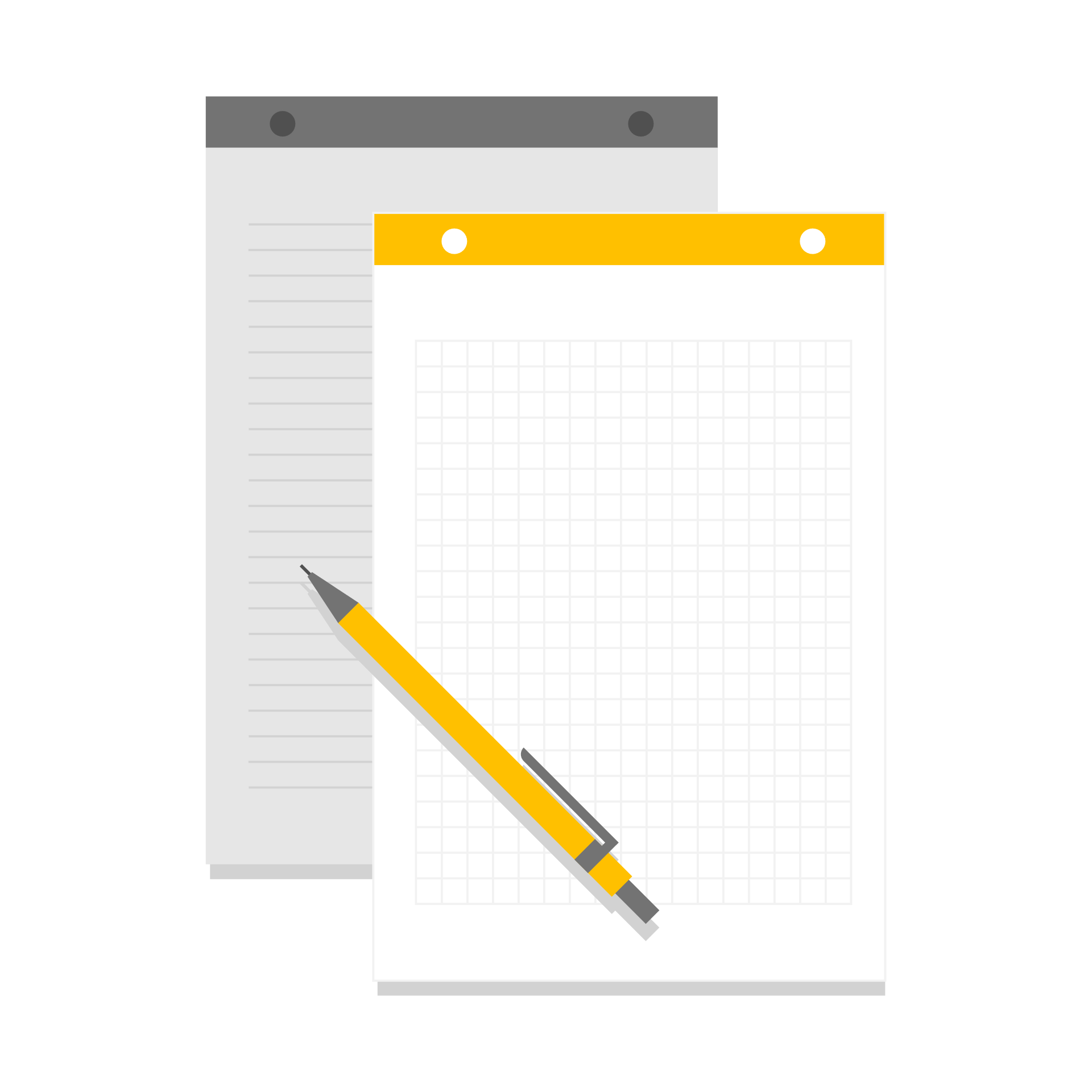 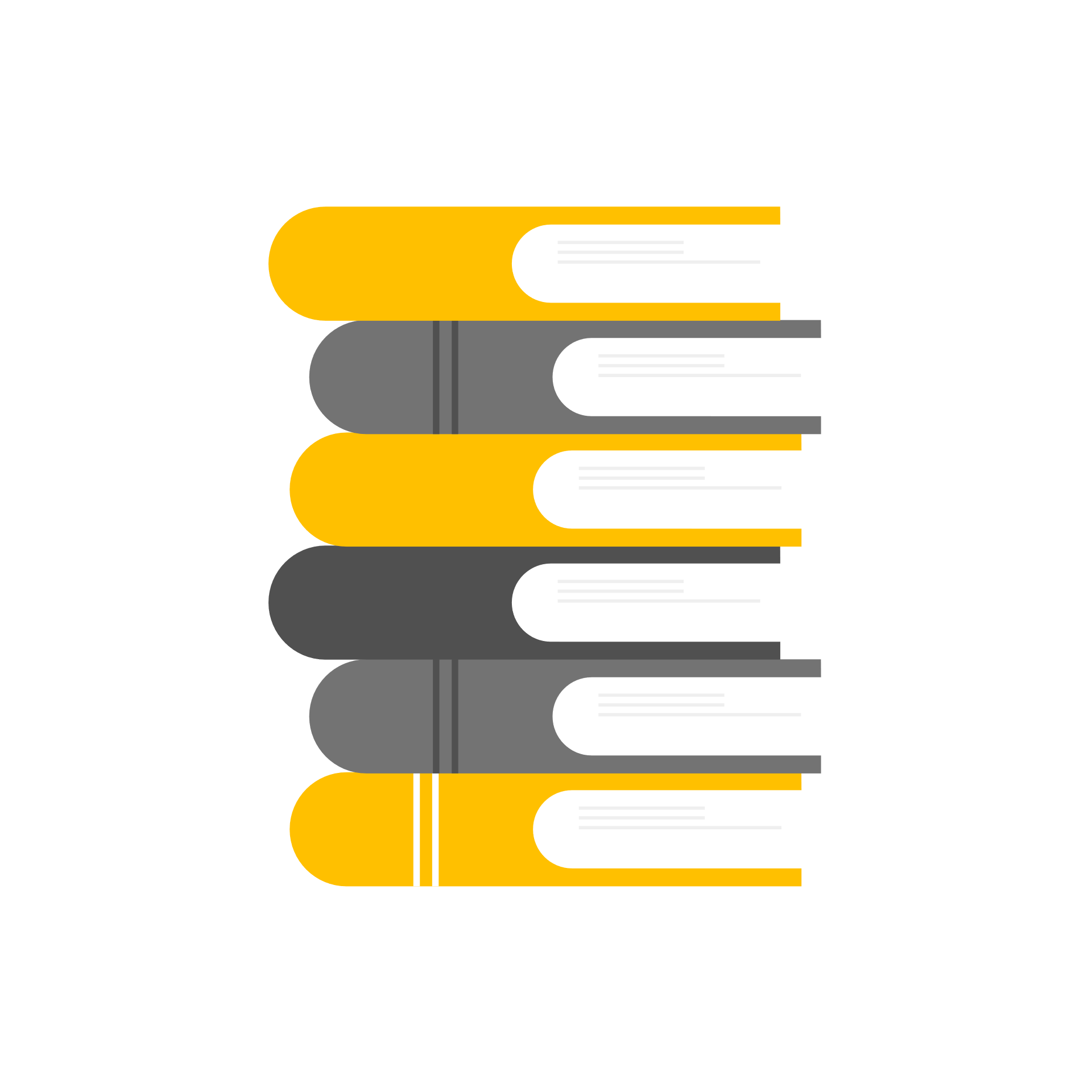 You can contact us by either:
Telephone – 01473 265502
Email – localoffer@suffolk.gov.uk
Webchat – click here to access webchat via SENCO Central
Take part!!
We are putting together a working group to co-produce training on EHCPs: Writing quality advice and outcomes. 
This will be face-to-face training and an eLearning module (as a refresher to the face-to-face training). 
It is important to have full representation from all parties involved in the preparation of an EHCP.  The working group includes colleagues from Health, Social Care, Family Services, Suffolk Parent Carer Forum, SENDIASS, Engagement Hub and Workforce Development. 
We expect to hold 4-5 meetings over a four-month period, each 1 hour (the first meeting will be September 2023).  We would really value having a SENCo in the working.
An overview of what is included in the training:
What is an EHCP and timescales
Who is involved in creating one
The difference between a need, outcome and provision
How to write a good quality and SMART assessment
Quiz
If you are interested, please let Izzy Connell know by 12pm on 21 July. Izzy.Connell@suffolk.gov.uk
SES Updates and Information
Termly visits from January 2024
A termly visit from 2 Specialist Teachers to every mainstream school from January 2024. This is so we can share key information with every school and target our support to you, based on the information gathered at the visit. The visits will be face-to-face unless requested otherwise. 
Referrals to SES as they currently are will cease during the first half of the autumn term to allow those CYP currently referred to us to be fully supported.
Inclusion Support Meetings (ISMs) will continue from all teams, including the Whole School Inclusion Service. ISMs are also available to Post 16 settings. 
ISMs for the Education Access Team will also continue, although not referred to as ISMs. 
Solution Circles will continue, and we will be offering more dates within localities work (see next slide). 
Remember the termly visit must include an additional school leader: ‘SENCo plus One’.
In the longer term the termly visits will be a Specialist Teacher and an Educational Psychologist. 

Next: 

We will contact every mainstream school during the autumn term with names of the teachers supporting and the dates for meetings in the Spring term.
More updates:
Locality working in communities of schools:
6 localities or communities and half-termly networking meetings in each (from Nov 2023)
Each community will be led and facilitated by a colleague from the Whole School Inclusion Service.
The agendas will be based on locality area needs and challenges and set by the colleagues from the schools and settings in that area. Key will be the opportunities to network, discuss and debate, ask questions and support each other.
In addition, there will be half a day a fortnight allocated to solution circles in each community to support multi-agency support and early intervention. There will be colleagues from across the Inclusion Service as well as Mental Health Support Services, Early Help and Health Teams. Colleagues from across these services will also be part of the team attached to the area / community of schools. 
In addition to the half-termly community meetings there will a termly virtual, countywide SENCo forum for information sharing and key updates. 
Dates for the half termly meetings in localities will be sent in the early part of the autumn term.
Suffolk Inclusion Support Line – Available all day, for education staff to help them to source the advice, guidance and information needed. Contact us on 01473 265502 or via email localoffer@suffolk.gov.ukInclusion Support Meetings (ISMs) – available across all primary areas of need, to book: http://www.suffolk.gov.uk/sesinclusionappointment (ISMs are also available to Post 16 Settings, ISM’s can be to seek available support for implementing provision with a child or young person’s EHCP).Education Access Team – Offer ISM’s. The team are ready to support you with discussions about those CYP vulnerable to exclusion or non attendance. In all cases the ISMs are designed to support you as quickly, and as easily as possible, supporting early interventions.SEND Support Consultations/Solution Circles - are available from SES and from the Psychology and Therapeutic Services by emailing sencosupport@suffolk.gov.uk These are multi-professional virtual meetings designed to support early intervention and where a multi team of professionals is needed. SES referrals (core offer): requested via the SES Referral Form and sent to SESReferrals@suffolk.gov.uk  This will be for requests for Cognition and Learning, SpLD, Communication and Interaction, the Speech, Language and Communication Needs (SLCN) service, SEMH, Physical / Sensory and the Whole School Inclusion Service. Suffolk InfoLink | Specialist Education Services (SES) Suffolk County Council The Inclusion Referral Form should still be used for the Alternative Tuition Service (ATS), IYFAP, Permanent Exclusions, requests for Reception / Key Stage 1 Specialist Unit provision and Alternative Provision. Inclusion Referral form can be found here: Specialist Education Services (SES) | Community Directory (suffolk.gov.uk) If you would like to join our SENCo Forum and receive details of our regular CPD programme, including for new SENCos, please email sencosupport@suffolk.gov.uk
The SES Offer currently:
Some key contacts
Specialist Education Services information: Suffolk InfoLink | Specialist Education Services (SES) Suffolk County Council
Family Services Teams: Suffolk InfoLink | *SEND Family Services
SENCo Central – the ‘go to’ place: Suffolk InfoLink | SENCO Central
Inclusion Support Line: 01473 2655012 or localoffer@suffolk.gov.uk 
Exclusions:  EducationAccess@suffolk.gov.uk 

If you are worried about a child or young person’s attendance, for any reason, please contact your EWO in SCC: schoolattendance@suffolk.gov.uk Every school has an EWO allocated to the setting. 
You can also contact the Alternative Tuition Service on: ATS@suffolk.gov.uk  or tel: 01473 263818. The team will advise you re next steps, including whether or not a referral is appropriate.
Working together to improve school attendance - GOV.UK (www.gov.uk)
Inclusion Roadshows and conference next term
If you missed our recent roadshows this term, then the presentations can be found here: SEND Roadshows – Suffolk Learning
Themes this term included updates around mental health services and the NDD pathway. In addition, information from SES and P&TS.
Date for the diary: 
We encourage you to save 12 October 2023 9am-1pm to join us for our free ‘Leadership of SEND and Ofsted’ conference at Trinity Park in Ipswich. For Headteachers, senior leaders and school SEND leads, the event will be led by colleagues from SCC with Malcolm Reeve, National SEND Leader for NASEN/Whole School SEND, as keynote speaker. We will also be asking your opinions about our new county-wide SEND Strategy, due to launch in 2024. Come along and tell us what you think the priorities should be! Please hold the date in your diaries for now – booking information will follow shortly. Further detail here: Autumn 2023 SEND Conference, Trinity Park, Ipswich – Suffolk Learning 
   Contact: localoffer@suffolk.gov.uk